Transactional Libraries
Alexander Spiegelman*, Guy Golan-Gueta†, and Idit Keidar†*
*Technion	†Yahoo Research
1
Agenda
Motivation
Concurrent Data Structure Libraries (CDSLs) vs Transactional Memory
Introducing: Transactional Data Structure Libraries (TDSL)
Example TDSL algorithm
Skiplist
Composition of multiple objects
Fast abort-free singletons
Library composition
Evaluation
2
Multi-Threading is Everywhere
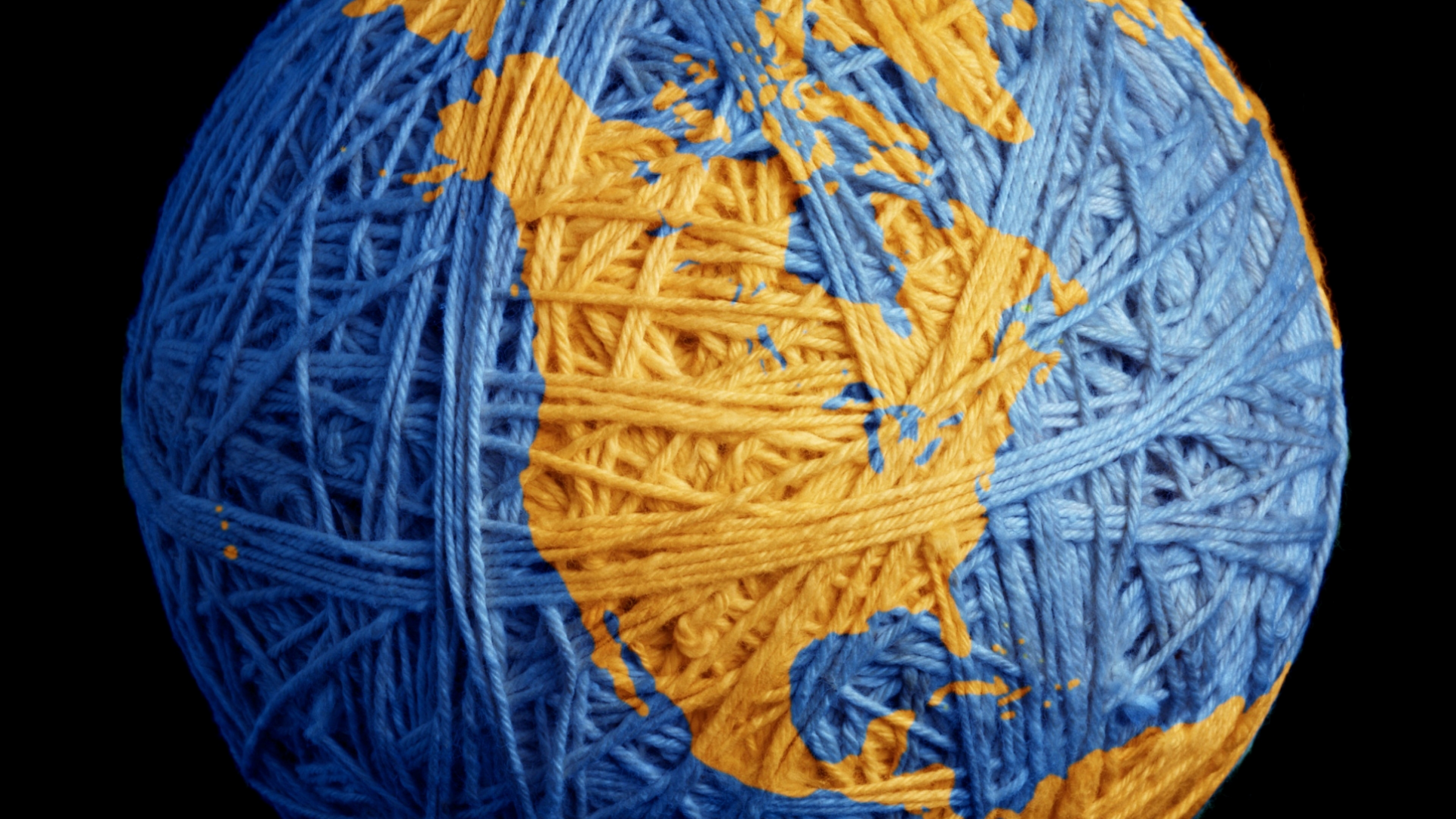 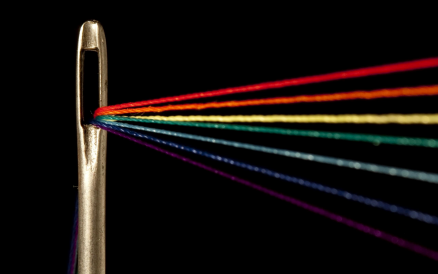 3
[Speaker Notes: Multi core machines
Too much data for sequential programs
Many clients 
Concurrent is fast]
Data Structures (DS)
Essential building blocks in modern SW
Map, skiplist, queue, etc.
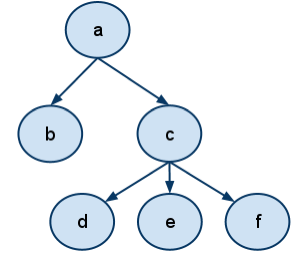 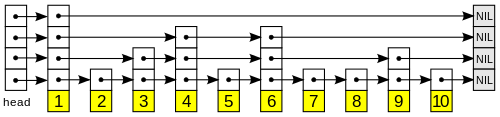 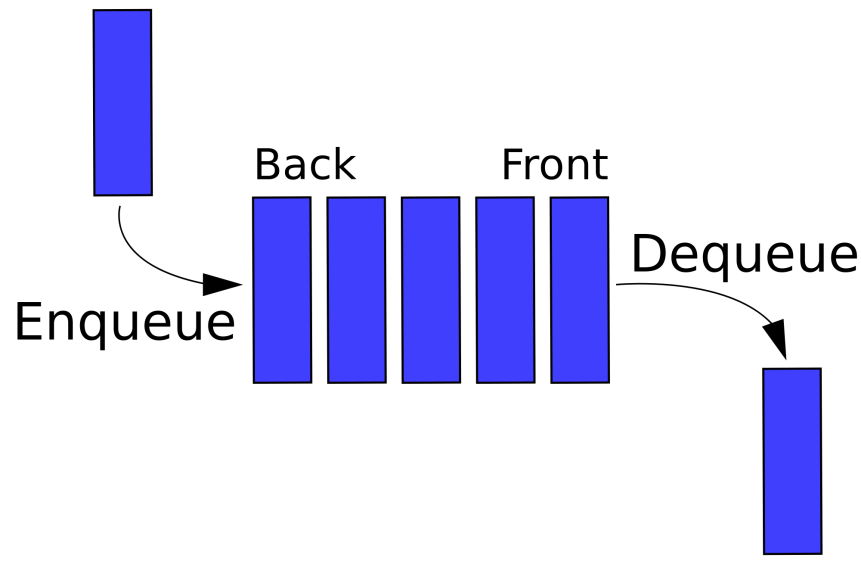 4
But Are They “Thread Safe”?
Correct under concurrency?
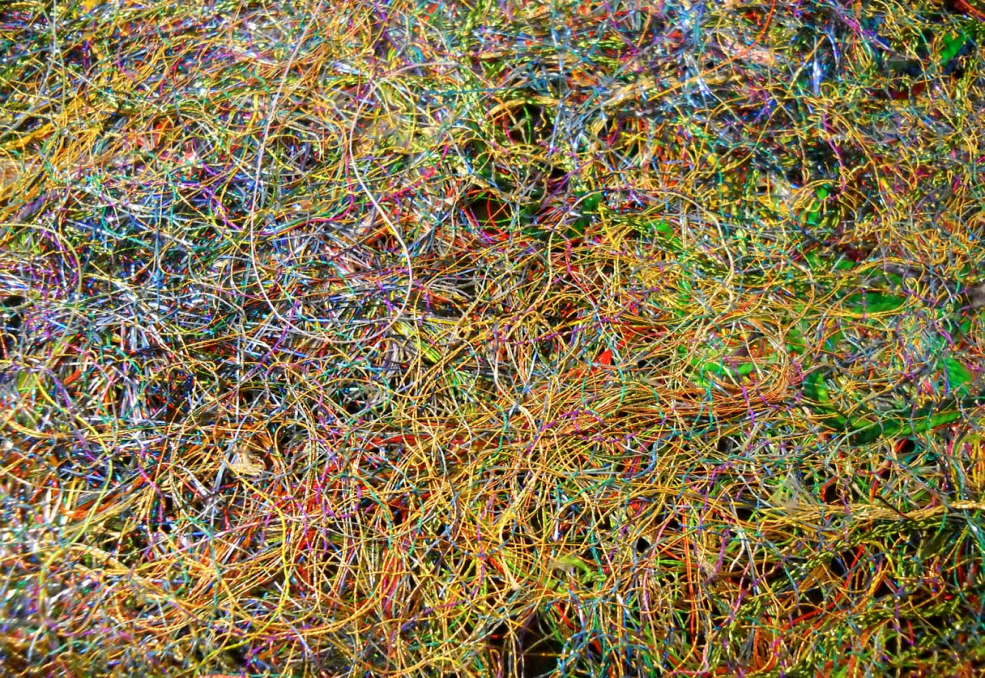 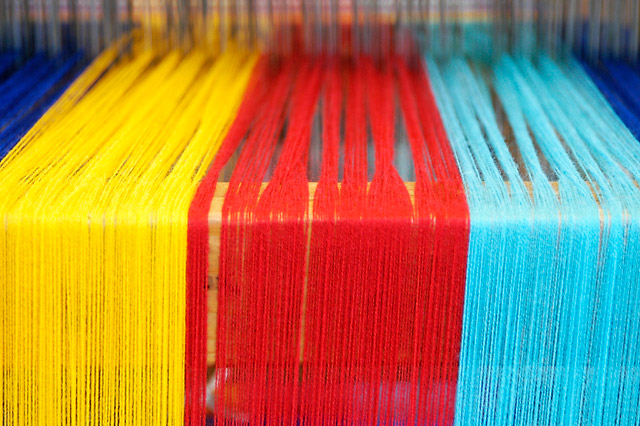 ?
OR
5
[Speaker Notes: לדוגמא רוצים למנוע שמכניסים שני איברים במקביל ורואים רק אחד]
“Thread-Safe” Concurrent DS Libraries
Widely used in real life software
Numerous research papers
Concurrent Skipklist  [Herlihy, Lev, Luchangco, Shavit: A simple optimistic skiplist algorithm] [Fraser: Practical lock freedom] … 
Concurrent queue [Michael, Scott: Simple, fast, and practical nonblocking and blocking concurrent queue algorithms] [Gramoli, Guerraoui: Reusable concurrent data types]
Concurrent binary tree[Bronson, Casper, Chafi, Olukotun: A practical concurrent binary search tree] [Drachsler, Vechev, Yahav: Practical concurrent binary search trees via logical ordering]
6
[Speaker Notes: API  example]
Concurrent Data Structure Libraries (CDSLs)
Each operation executes atomically 
Custom-tailored implementation preserves semantics
balancemap.get (key=Yoni)

newBalance balance + deposit

map.set(key=Yoni, newBalance)

repQ.enq(“Yoni’s balance=new”)
App
App
App
map
queue
7
[Speaker Notes: API  example]
Are They Really Thread Safe??
balance map.get (key=Yoni)
					     balance map.get(key=Yoni)
newBalance balance + deposit
					     newBalance balance + deposit
map.set(key=Yoni, newBalance)
					     map.set(key=Yoni, newBalance)
repQ.enq(“Yoni’s balance=new”)
					     repQ.enq(“Yoni’s balance=new”)
Oops! Atomic operations are not enough
8
[Speaker Notes: API  example]
Software Transactional Memory (STM)
TL2, TinySTM, SwissTM,… 
Transactions (TXs) = atomic sections including multiple DS operations
Begin_TX			  	balancemap.get(key=Yoni)
	newBalance  balance + deposit
	map.set(key=Yoni, newBalance)
 	repQ.enq(“Yoni’s balance=new”)
End_TX
App
end
map
queue
abort
begin
STM
9
[Speaker Notes: API example
DS does not have to be concurrent.]
CDSL vs STM
Why?
10
STM Overhead Explained
Common STM solution: 
Each object has a version
TX reads a “consistent snapshot”
Validates versions have not changed by commit time
Otherwise aborts
TX updates occur during commit
Sources of overhead:
Global version clock (GVC)  high contention
Read- and write-sets  tracking and validation overhead
Conflicts  aborts
11
Agenda
Motivation
Concurrent Data Structure Libraries (CDSLs) vs Transactional Memory
Introducing: Transactional Data Structure Libraries (TDSL)
Example TDSL algorithm
Skiplist
Composition of multiple objects
Fast abort-free singletons
Library composition
Evaluation
12
TDSL: Bringing Transactions into CDSL
STM programmability: TXs span any number of operations
Legacy “singleton” operations: fast, abort-free
end
abort
begin
App
App
App
Transactional Library
Missing: Generality of STM
Custom-tailored,  performance of CDSL
map
queue
13
Why TDSL?
Power of transactions
Optimizations using DS semantics and structure
Use semantics to reduce overhead aborts
E.g., read-set reduction, non-transactional index
Different CC mechanisms for different DSs
Optimistic maps, sets
Pessimistic queues
Fast abort-free singletons
As fast as in CDSL
No contention on global version clock
Support legacy code
14
[Speaker Notes: Split to titles of next slides]
TDSL Benefit 1: Programmability
Support for legacy code
Fast, abort-free singletons
Power of transactions
Begin_TX			  	valmap.get(key=Yoni)
	new val+deposit
	map.set(key=Yoni,new)
 	repQ.enq(“Yoni’s balance=new”)
End_TX
App
App
App
Transactional Library
map
queue
15
TDSL Benefit 2: Semantic Optimization
Use known transactional solutions
But, take advantage of semantics & structure of each DS to reduce aborts & overhead 
Reduce read-set
Do some of the work non-transactionally
16
[Speaker Notes: The idea is to support TXs but avoid unnecessary  aborts.]
Example of Abort Reduction
Two concurrent put operations
Put(23) traverses the list, reads nodes that put(4) updates
 Conflict, STM would abort at least one
 But no semantic conflict
4
23
2
5
9
17
34
17
[Speaker Notes: We will see in a few slides that in standard STM one of this operations will abort.]
Example of Abort Reduction
Two concurrent put operations
Put(23) traverses the list, reading nodes put(4) updates
 Conflict, STM would abort at least one
 But no semantic conflict
4
23
5
9
34
17
2
18
[Speaker Notes: For example: linklist

We will see in a few slides that in standard STM one of this operations will abort.]
TDSL Benefit 3: Mix & Match
Maps allow lots of concurrency
Amenable to optimistic synchronization
Queues do not
Pessimistic synchronization better
STM picks one
Our TDSL can mix & match
App
App
App
Transactional Library
pessimistic queue
optimistic map
19
[Speaker Notes: The idea is to support TXs but avoid unnecessary  aborts.]
Agenda
Motivation
Concurrent Data Structure Libraries (CDSLs) vs Transactional Memory
Introducing: Transactional Data Structure Libraries (TDSL)
Example TDSL algorithm
Skiplist
Composition of multiple objects
Fast abort-free singletons
Library composition
Evaluation
20
Skiplist Roadmap
Add STM-like transaction support to simple linked list
Based on TL2 STM algorithm
Optimization: remove redundant validation and tracking
Use semantics and structure  
Optimization: shorten transactions
Non-transactional index
Lazy GC
21
Step 1: Standard STM
Take a simple linked list



Add TL2 mechanism to support TXs:
Add a version to each node
Get versions from global version clock (GVC)
Maintain read-set with read versions
Defer updates, track in write-set
To commit: validate read-set, lock write-set, increment GCV, update
2
5
9
17
34
22
Step 1: Standard STM
read-set
write-set
insert(10):
2
5
9
9
10
10
17
Local memory
Read
Shared memory
Validate
2
5
9
17
34
GVC
23
Step 2: Reduce Read-Set
Exploit structure and semantics
write-set
read-set
insert(10):
9
9
10
10
Local memory
Read
Shared memory
Validate
2
5
9
17
34
GVC
24
Step 3: Non-Transactional Index
Imagine we could guess the right node




 So, we could be faster and save aborts during the traversal
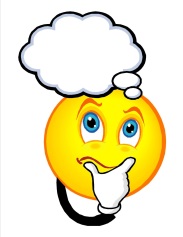 GVC
17
34
5
9
2
25
Step 3: Non-Transactional Index
getSmaller 
Returns some node with a smaller key
For performance, not much smaller
Implemented as (concurrent) skiplist
For example
App
add(n)
remove(n)
getSmaller(key)
Index
26
Step 3: Non-Transactional Index
insert(10):
10
getSmaller(10)
App
return 5
Start traverse from 5
Index
2
5
9
17
34
GVC
27
[Speaker Notes: After we read the global clock]
Step 3: Non-Transactional Index
Updated outside the TX (if completes successfully)
Reduces aborts, overhead

But: 
May return nodes with smaller keys than predecessor 
 longer traversals
May return removed nodes 
Subtle, more details in the paper
28
Agenda
Motivation
Concurrent Data Structure Libraries (CDSLs) vs Transactional Memory
Introducing: Transactional Data Structure Libraries (TDSL)
Example TDSL algorithm
Skiplist
Composition of multiple objects
Fast abort-free singletons
Library composition
Evaluation
29
Composition
One GVC shared among all objects

Commit:
Lock all write sets
Validate all read sets 
Increase GVC
Update objects and release locks
30
[Speaker Notes: להגיד: מימשנו גם queue.]
Agenda
Motivation
Concurrent Data Structure Libraries (CDSLs) vs Transactional Memory
Introducing: Transactional Data Structure Libraries (TDSL)
Example TDSL algorithm
Skiplist
Composition of multiple objects
Fast abort-free singletons
Library composition
Evaluation
31
Fast Abort-Free Singletons
Use the index
Do not increment GVC
No contention 
As fast as in CDSL
Make transactions aware of singletons using designated fields

Details in the paper
32
[Speaker Notes: להזכיר למה זה חשוב לנו.ממה התחלנו בעצם..]
Agenda
Motivation
Concurrent Data Structure Libraries (CDSLs) vs Transactional Memory
Introducing: Transactional Data Structure Libraries (TDSL)
Example TDSL algorithm
Skiplist
Composition of multiple objects
Fast abort-free singletons
Library composition
Evaluation
33
Composing TDSLs
Extend API to support: 
TX-begin
Divide TX-commit into three phases: TX-lock, TX-verify, and TX-finalize
TX-abort
Perform TX-begin and each of the commit phase in all libraries
Wait for completion in all libraries before moving to the next phase
If catch abort in some library, perform TX-abort in all 
Some semantics have to be satisfied
Based on theory of PLDI’15 paper by Ziv et al. [Ziv, Aiken, Golan-Gueta, Ramalingam, Sagiv. Composing concurrency control]
34
Compose With Existing Libraries
Modify library to support the above API
E.g., TL2 STM naturally supports it
E.g., use standard 2 phase locking
Some of the phases can be empty
E.g., empty TX-verify in pessimistic two-phase locking
Together we get general transactions 
Ones supported fully by a custom-tailored TDSL are fast
Others less so
35
Agenda
Motivation
Concurrent Data Structure Libraries (CDSLs) vs Transactional Memory
Introducing: Transactional Data Structure Libraries (TDSL)
Example TDSL algorithm
Skiplist
Composition of multiple objects
Fast abort-free singletons
Library composition
Evaluation
36
Singletons
As good as baseline
Do not support transactions
our skiplist             rotating               nohotspot            fraser            optimistic           baseline
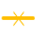 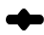 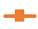 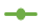 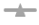 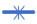 37
[Speaker Notes: We use synchrobench.]
Singletons
38
[Speaker Notes: חשוב לציין שאנחנו בדיוק כמו הbase line. היינו יכולים להחילף את האינדקס בכל אחד מהמימושים האלו.]
Transactions
We have less overhead
We have less aborts
our skiplist          SeqTL2          FriendlyTL2
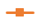 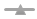 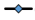 39
[Speaker Notes: משויים מול מימוש שמשתמש ב.STM
בזכות חסכון ב overhead.]
Transactions
40
[Speaker Notes: משויים מול מימוש שמשתמש ב.STM
בזכות החיסכון ב aborts.]
Transactions (Aborts)
our skiplist          SeqTL2          FriendlyTL2
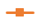 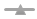 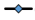 41
[Speaker Notes: משויים מול מימוש שמשתמש ב.STM
בזכות החיסכון ב aborts.]
Intruder
Testing multiple skiplists and queues in a real application
cannot support intruder
our skiplist          SeqTL2          FriendlyTL2
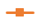 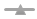 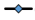 42
Conclusion
We introduced a new concept for concurrent programing
Composable DSs supporting TX as well as fast singletons

Implemented library with two DSs 
Map (based on skiplist) and queue

We hope that the community will adopt this concept 
Build and use more such libraries
43